Making Moodle Fit Japan
Moodle を日本に合わせる
Additional names and gamification
追加氏名フィールドとゲーミフィケーション
Adrian Greeve (Moodle HQ)
Additional name fields
追加氏名フィールド
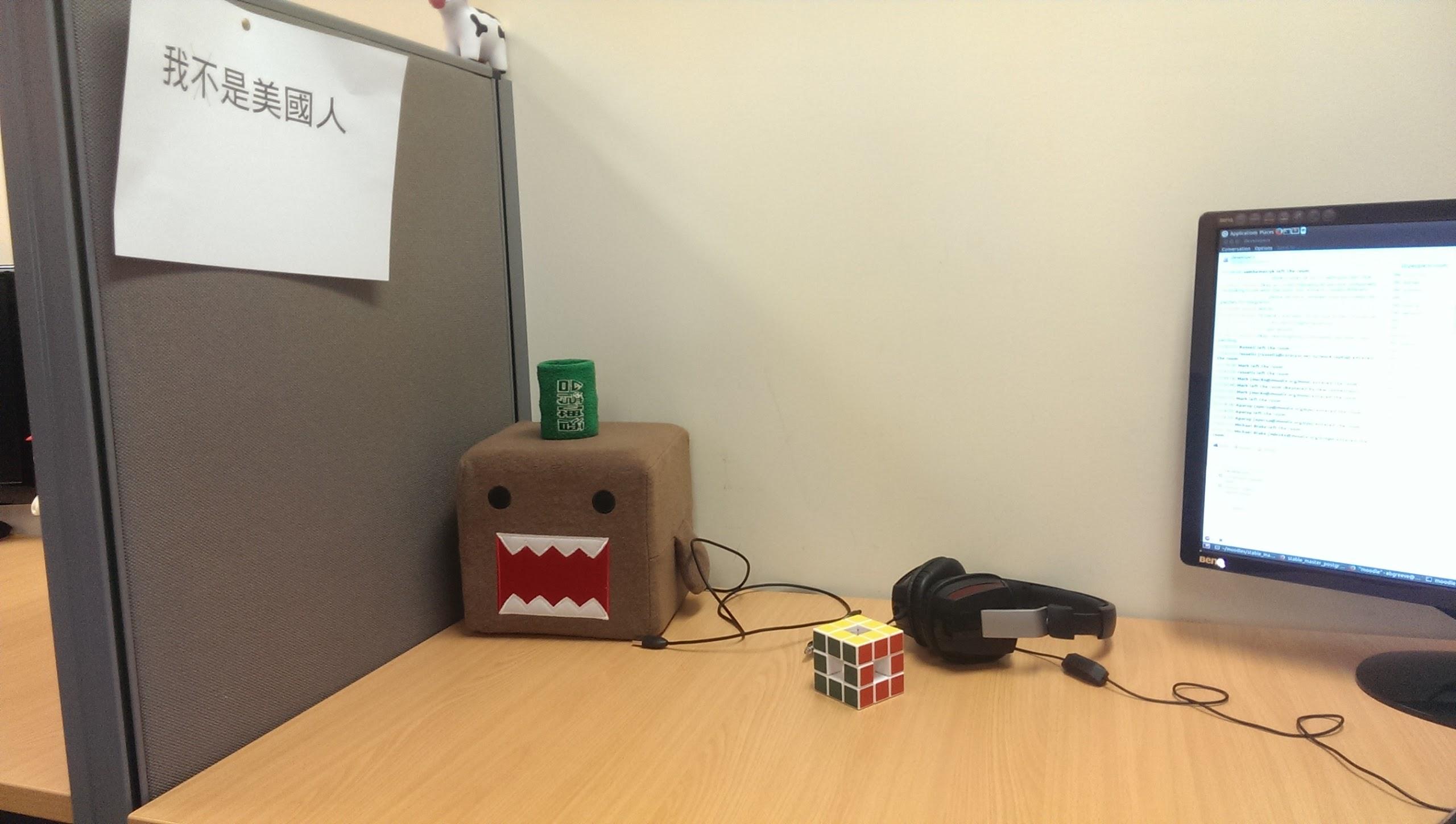 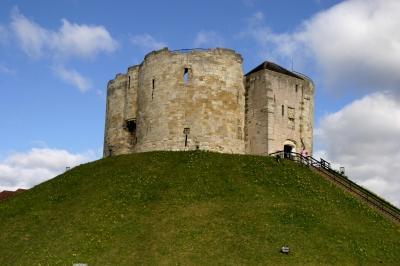 History
経緯
Issue created by MAJ (Moodle Association of Japan - Thomas Robb). MDL-31776 
problems with original system.
Talks were had between Michael de Raadt and MAJ when he was last in Japan.
Image courtesy of Tom Curtis / freeDigitalPhotos.net
MAJ (日本ムードル協会, Thomas Robb)による課題提案 
　・元のシステムの問題

Michael de Raadt の来日時、MAJとの話し合い
History
経緯
I decided to pick it up as a project.
Project went through a few different iterations.
プロジェクトとして着手することに決定

プロジェクトは、何度か異なる反復を経験
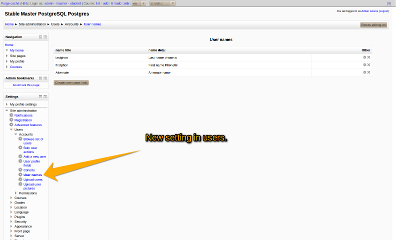 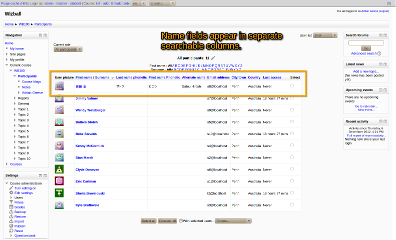 Second attempt
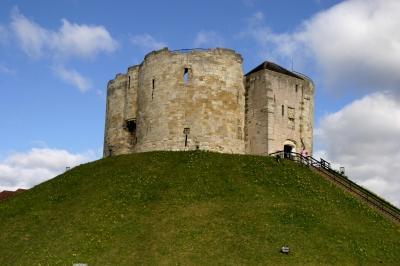 History
経緯
Enough interest was shown in the project that it was moved to an official sprint.
Votes in the tracker on the issue.
E-mail to members of HQ.
Image courtesy of Tom Curtis / freeDigitalPhotos.net
プロジェクトへの十分な関心がみられたため、　公式スプリントへと移行
トラッカーにおけるこの課題への投票

本部メンバーへのeメール
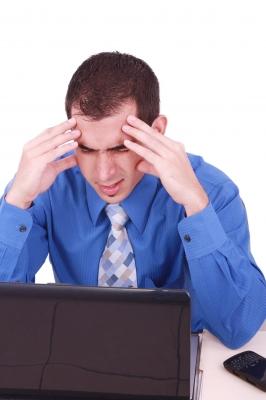 History
経緯
First version was deemed too complex.
Used contexts for showing names in different areas of Moodle.
Integrated a basic level of anonymity.
Image courtesy of David Castillo Dominici / FreeDigitalPhotos.net
最初のバージョンは複雑すぎ
コンテクストを利用して、Moodleの様々な領域に氏名を表示していた

基本的なレベルの匿名性を組み込んでいた
[Speaker Notes: ここいまいち意味が分かってない。]
History
経緯
After a lot of reviews the current solution was integrated.
数多くの見直しを経て現在の解決案が組み込まれる
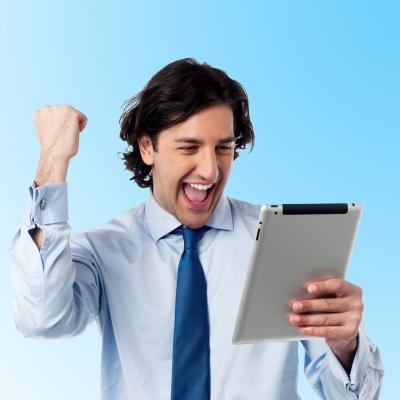 Image courtesy of stockimages / FreeDigitalPhotos.net
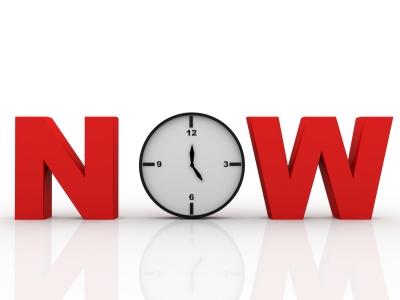 Now
現在
Additional name fields have been introduced into core code.
Most areas have been switched over to make use of this functionality.
Image courtesy of sheelamohan / FreeDigitalPhotos.net
追加氏名フィールドがコアコードに取り込まれた

ほとんどの領域で、
この機能が使えるよう切り替えられた
Now
現在
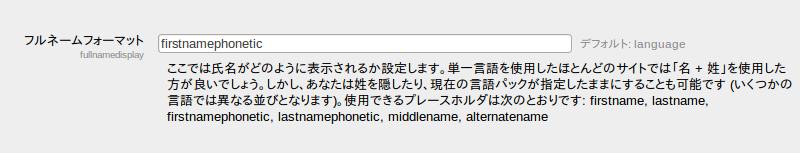 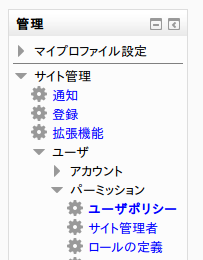 full name display settings　
フルネーム表示設定
Now
現在
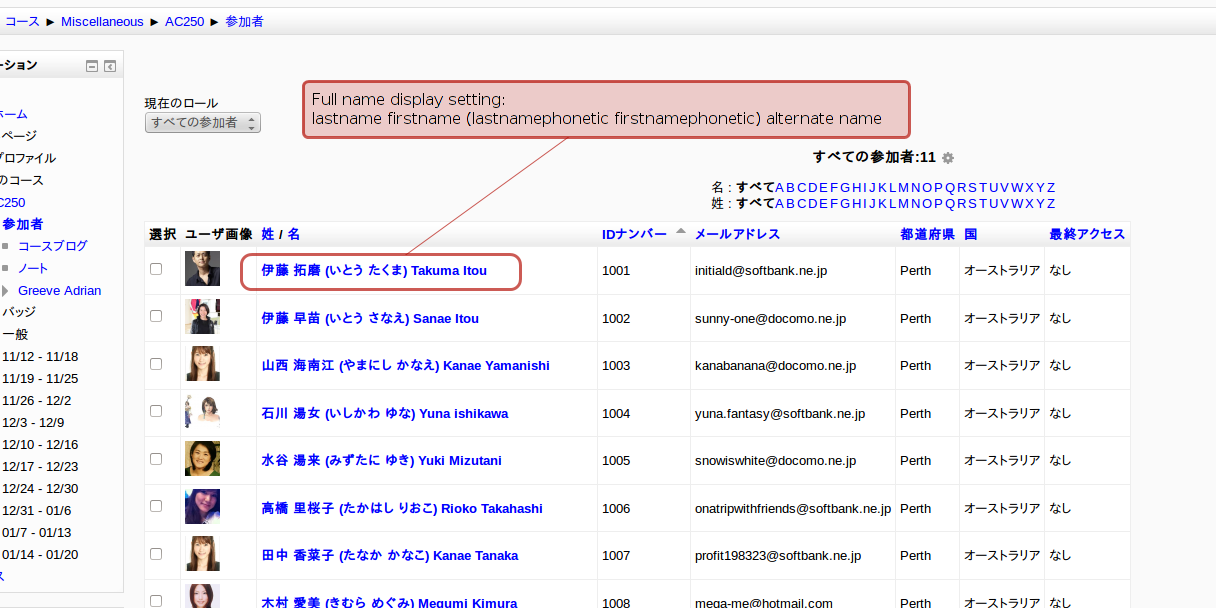 participants page
参加者ページ
フルネーム表示設定
Now
現在
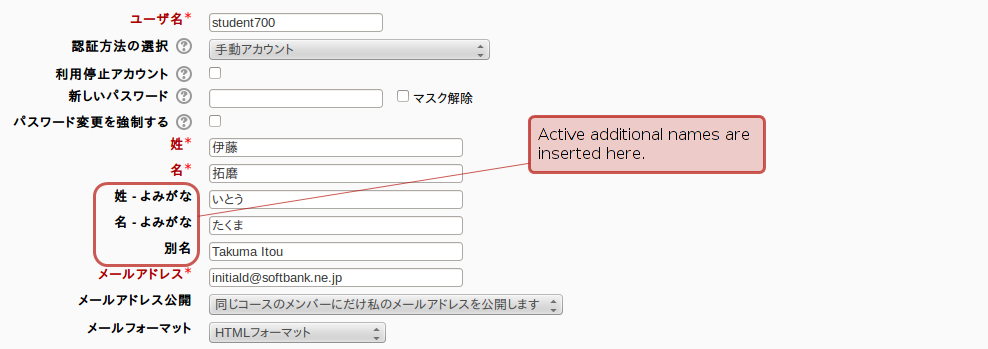 アクティブな追加氏名をここに挿入
user profile page  ユーザープロファイルページ
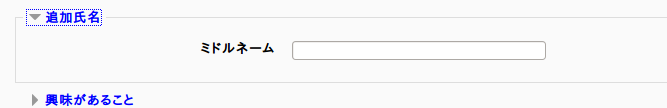 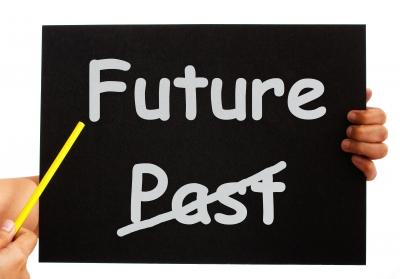 Future
今後
Review and update as to how user names are displayed. MDL-40616
Caching of user name information. MDL-38606
Image courtesy of Stuart Miles / FreeDigitalPhotos.net
ユーザー名の表示法を 見直してアップデート（MDL-40616）

ユーザー名情報をキャッシュ化
　（MDL-38606）
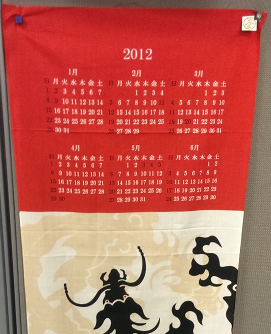 Other projects
他のプロジェクト
The Japanese calendar type (plug-in) 
was created when additional calendar types were introduced in 2.6
和暦タイプ
（プラグイン）

2.6で追加カレンダータイプが導入された時に作られた
Japanese calendar
和暦
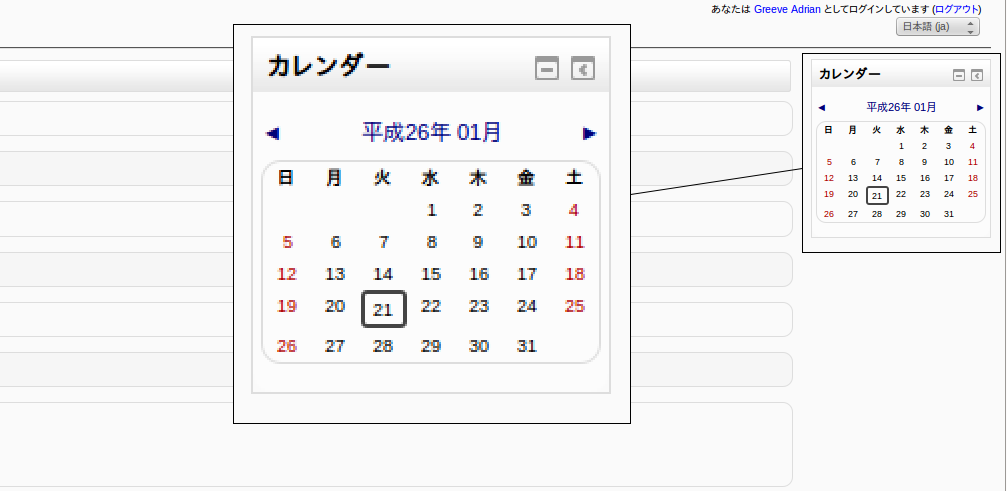 Calendar block on course page  コースページのカレンダー・ブロック
Japanese calendar
和暦
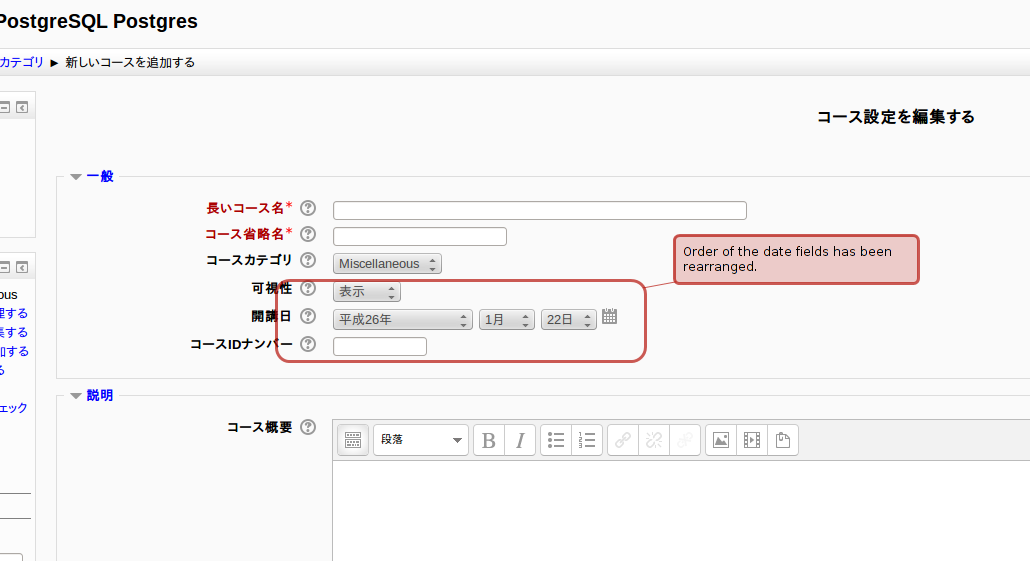 日付フィールドの順序が
並べかえられた
新しいコースページ
Japanese calendar
和暦
Allows the presentation of date in gregorian or 年号.
グレゴリオ暦（西暦）または和暦での表示が可能に
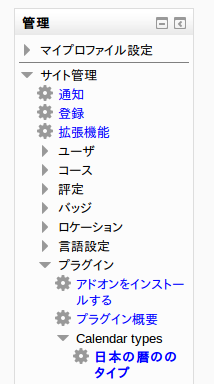 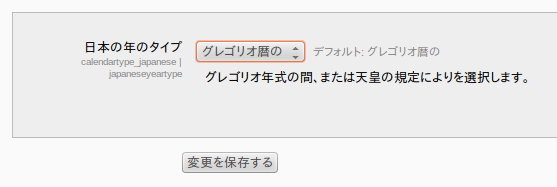 Calendar settings カレンダー設定
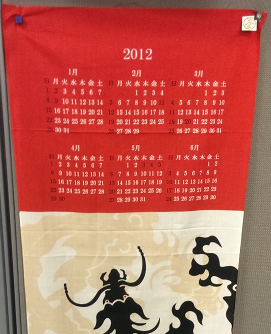 Japanese calendar
和暦
The Japanese translation is currently a bit rough.
I would welcome any suggestions on how to improve the plug-in.
日本語訳は、現在
　 やや粗い

このプラグインを
     改良するための提案 　
　をお待ちしています
https://moodle.org/plugins/view.php?plugin=calendartype_japanese
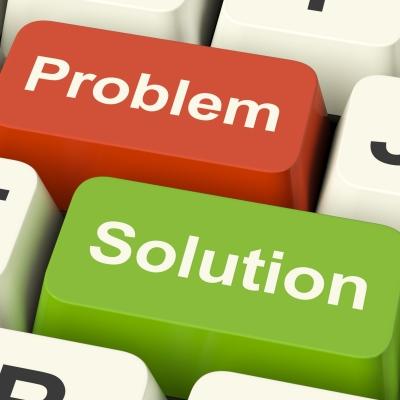 Other issues             for making moodle more useful in Japan.
他の課題
Moodleをもっと日本で役立てるために
Customisable table columns MDL-42632
Sorting with kanji / hiragana / katakana
表のカラムをカスタマイズ可能に（MDL-42632）

漢字・ひらがな・かたかなでのソーティング
Image courtesy of Stuart Miles / FreeDigitalPhotos.net
Gamification
ゲーミフィケーション（ゲーム化）
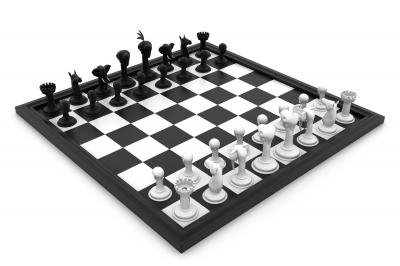 Image courtesy of ddpavumba / FreeDigitalPhotos.net
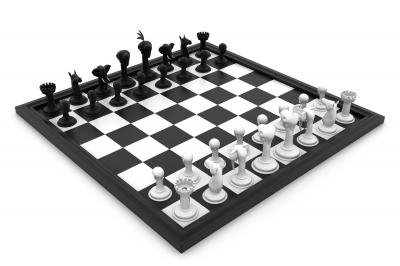 Gamification
ゲーム化
What is gamification?
Gamification is applying game like elements to learning, to make it more interactive. 
Gamification Education. 2014
Image courtesy of ddpavumba / FreeDigitalPhotos.net
ゲーム化とは？

学習をよりインタラクティブにするために、ゲームのような要素を学習に取り入れること
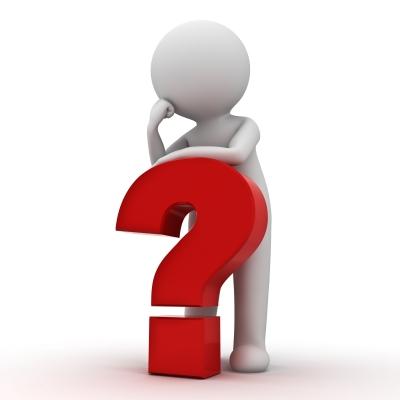 Should I gamify
my course?
私のコースはゲーム化すべき？
Image courtesy of Master isolated images / FreeDigitalPhotos.net
Gamification is not suitable for everything.
Changing or creating a course takes a lot of time.
ゲーム化は、何にでも
　  合うわけではない

コースの変更やコース
      作成は時間がかかる
Gaming and Gamification
ゲームとゲーム化
Differences
違い
Gamification Education. 2014
[Speaker Notes: Games でいいかな。]
Gaming and Gamification
ゲームとゲーム化
Differences
違い
Gamification Education. 2014
[Speaker Notes: Games でいいかな。]
Player types
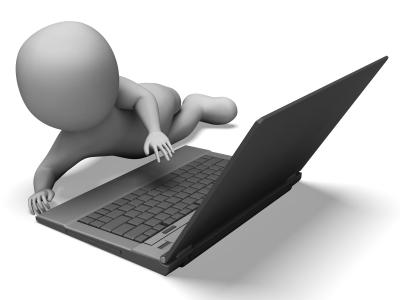 プレーヤーのタイプ
Image courtesy of Stuart Miles / FreeDigitalPhotos.net
Different types of participants in a gamified course.
Students do not stay in the one classification but move from one to the other.
Motivation plays a factor for what type of classification they fall under (intrinsic, extrinsic).      Marczewski, A. 2013
ゲーム化されたコース内の異なる参加者タイプ

学生は１つの分類にとどまらず、次々に変わっていく

どのタイプに分類されるかは、動機づけが要因となる
Player types
プレーヤーのタイプ
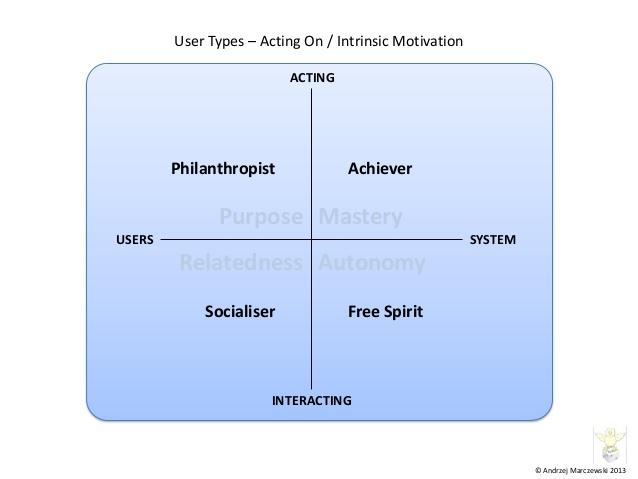 ユーザータイプ　　　　　　　　　　　　　内発的動機付けに基づく行動
行為
博愛主義者
達成家
熟練
目的
ユーザー
システム
関係
自律
社交家
自由人
インタラクション
Marczewski, A. 2013
Player types
プレーヤーのタイプ
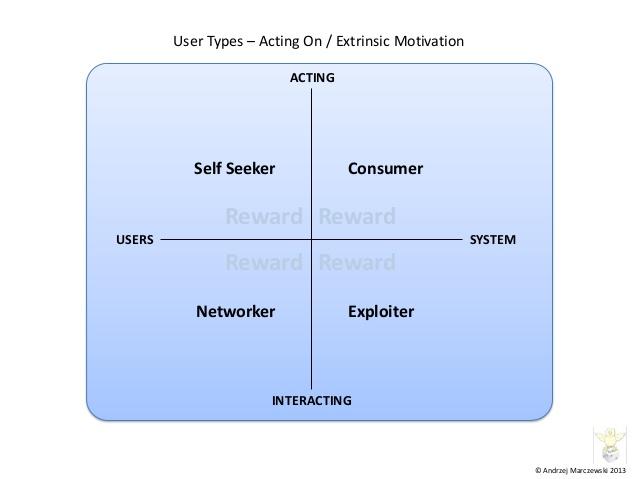 ユーザータイプ　　　　　　　　　　　　　外発的動機付けに基づく行動
行為
利己主義者
消費者
報酬
報酬
ユーザー
システム
報酬
報酬
ネットワーカー
搾取者
インタラクション
Marczewski, A. 2013
Player types
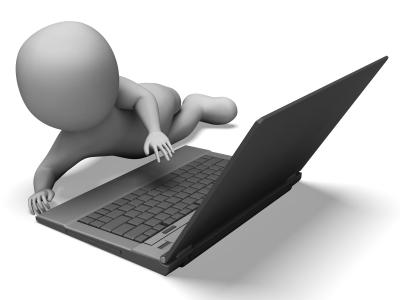 プレーヤーのタイプ
Image courtesy of Stuart Miles / FreeDigitalPhotos.net
Socialisers 
Looking to interact and connect with other players. Marczewski, A. 2013
Free spirits
Looking to explore and create. Marczewski, A. 2013
Achievers 
Looking to master the system and obtain 100% completion. Marczewski, A. 2013
Philanthropists 
Looking to help others where possible. Marczewski, A. 2013
社交家
他のプレーヤーと交流し、つながりをもとうとする
自由人
探検し、想像しようとする
達成家
システムをマスターし、100%の完遂を求める
博愛主義者
可能なら他の人を助けようとする
Player types
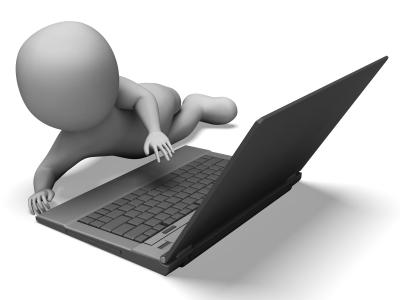 プレーヤーのタイプ
Networkers
Looking to interact and connect with other players. Marczewski, A. 2013
Consumers
Just looking to obtain what they want from the system with little or no interaction with other people. Marczewski, A. 2013
Self seekers
Looking to collect badges and trophies to show off. Marczewski, A. 2013
Exploiters
Looking to use other people to make progress. Marczewski, A. 2013
Image courtesy of Stuart Miles / FreeDigitalPhotos.net
ネットワーカー
他のプレーヤーと交流し、つながりをもとうとする
消費者
ほとんどまたは全く他人と交流することなくシステムから欲しい物を得ようとする
利己主義者
バッジやトロフィーを集めて誇示しようとする
搾取者
他人を利用して前進しようとする
Player types
プレーヤーのタイプ
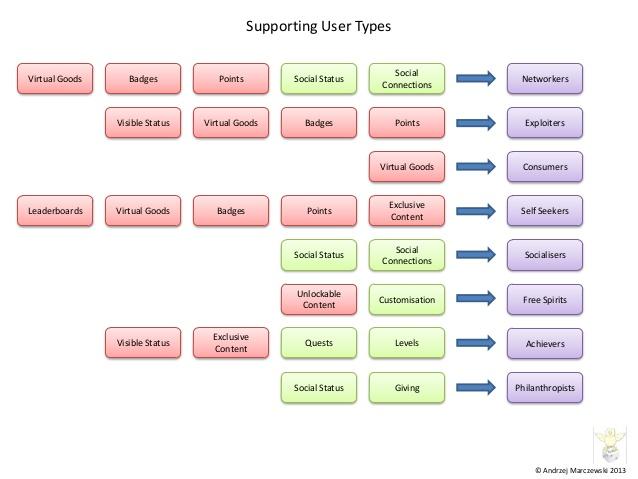 Purple: user types

Red: Extrinsic motivation rewards 

Green: Intrinsic motivation rewards
Marczewski, A. 2013
Player types
プレーヤーのタイプ
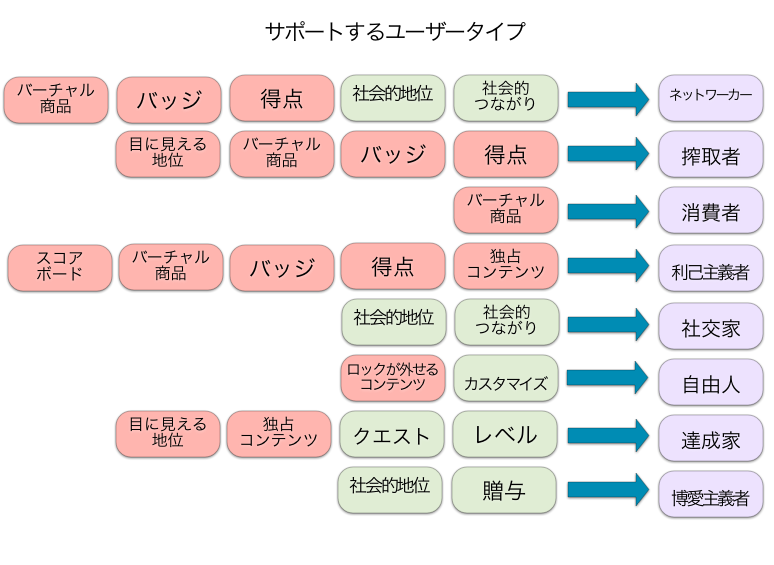 紫: ユーザータイプ

赤: 外発的動機づけ・報酬 

緑: 内発的動機づけ・報酬
Marczewski, A. 2013
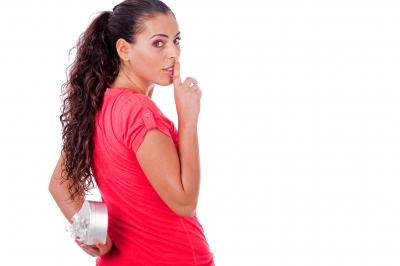 Hiding course content
コースコンテンツを隠す
The course content doesn’t seem overwhelming.
sense of exploration and possibility (free spirit, achievers, self seekers).
Image courtesy of photostock / FreeDigitalPhotos.net
コース・コンテンツが、圧倒されるほど多いようには見えない

探検と可能性の感覚（自由人、達成家、利己主義者）
Course content
コースコンテンツ
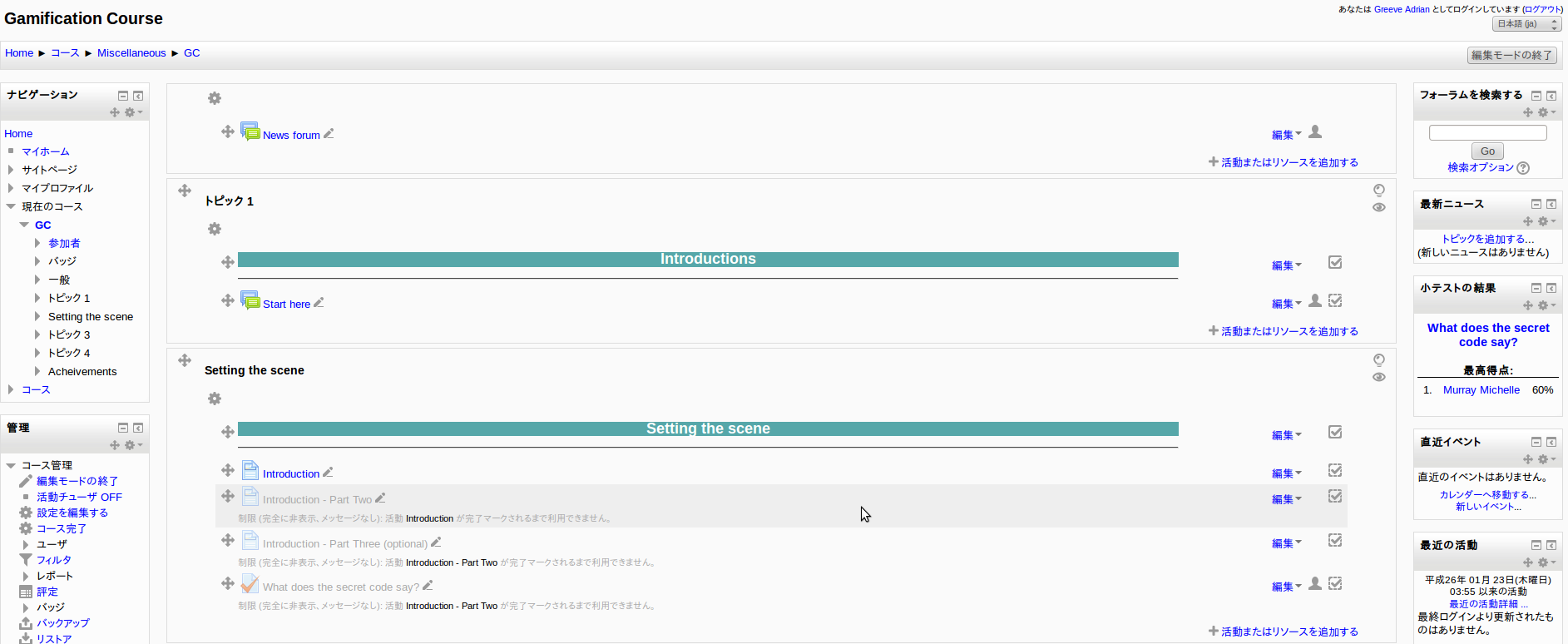 What the teacher sees. 教員画面
Course content
コースコンテンツ
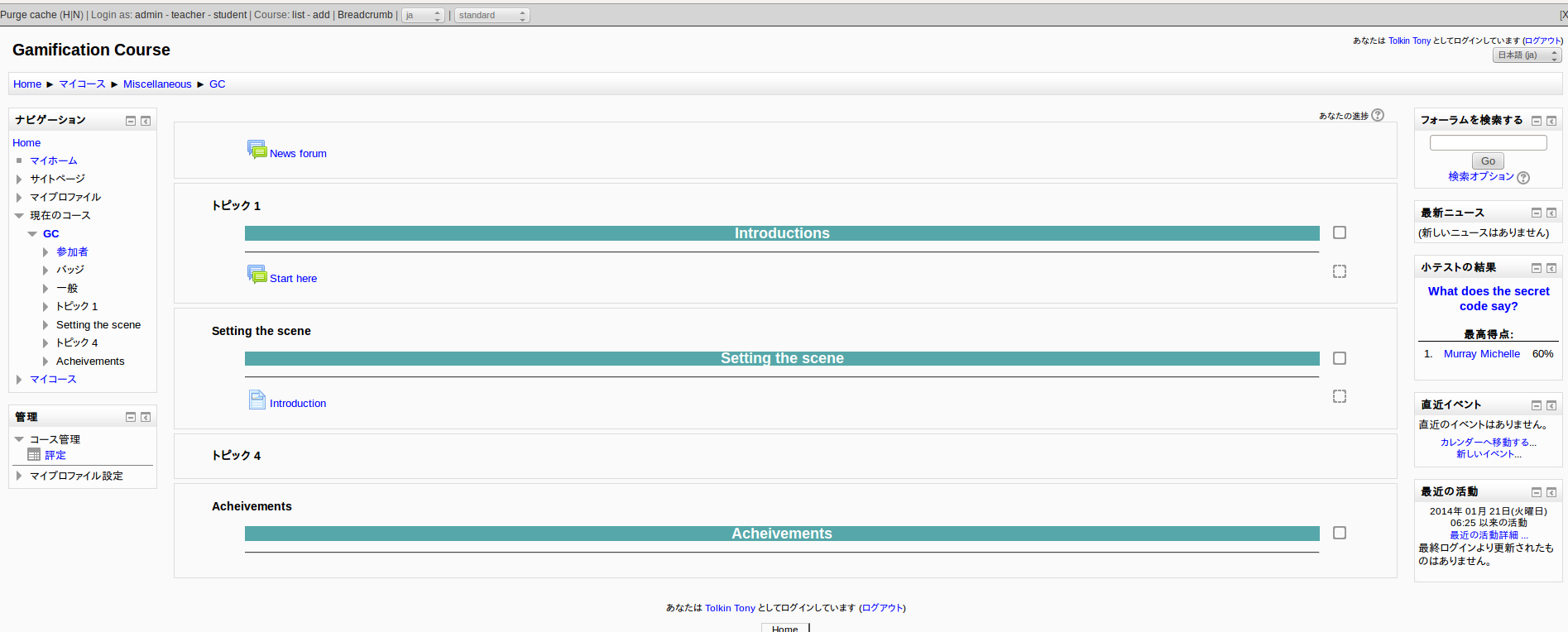 What the student sees. 学生画面
Condition viewing
           of resources
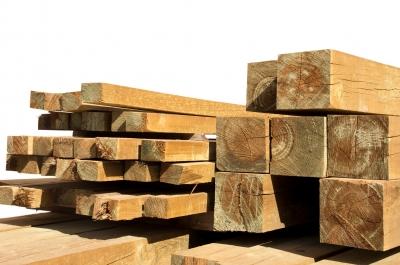 Image courtesy of artur84 / FreeDigitalPhotos.net
条件つきリソース閲覧
This allows activities to be greyed out or hidden until certain requirements are met which could be activity based or other.
Requires activity completion tracking to be enabled.
コースコンテンツが、圧倒されるほど多いようには見えない

探検と可能性の感覚（自由人、達成家、利己主義者）
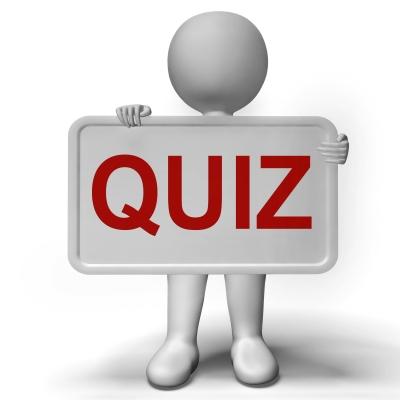 Quizzes
小テスト
Quizzes of varying difficulty.
　  難易度の異なる小テスト
Games typically get progressively more difficult. So too should quizzes.
Adding a quiz results block will provide a leaderboard which self seekers will want.
Image courtesy of Stuart Miles / FreeDigitalPhotos.net
ゲームは、典型的にはだんだん難易度が上がる。クイズもその方がいい。
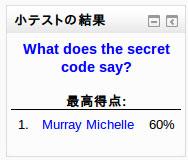 クイズ結果のブロックを加えることで、利己主義者が求めるスコアボードを提供できる
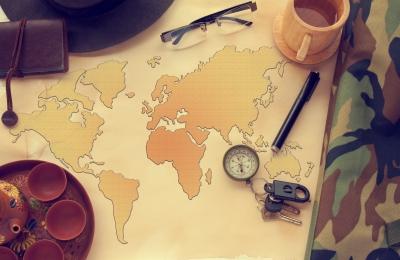 Exploration
探検
Optional activities can enable other hidden activities.
Activity completion can be used to open one path while closing another.
Image courtesy of taoty / FreeDigitalPhotos.net
任意の活動により、他の隠れた活動が可能になる

活動完了は、１つのルートを閉じながら、別のルートを開けるために使える
Exploration
探検
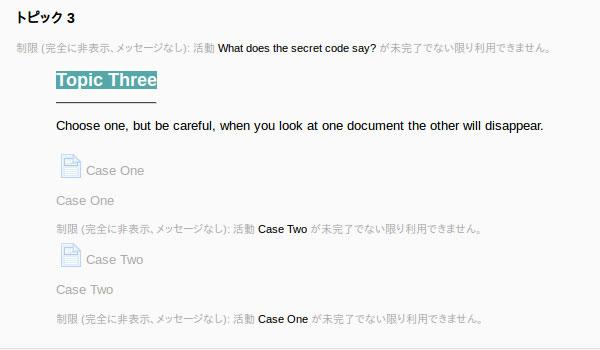 Choice between two different documents. 

2つの異なるドキュメントからの選択
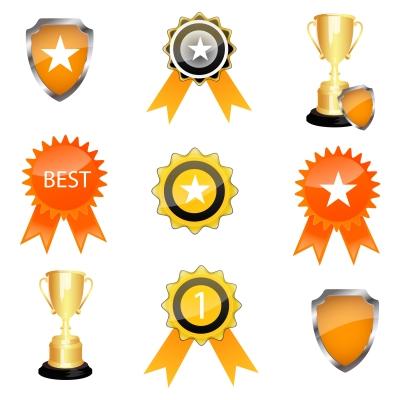 Achievements
成果
Using labels for achievements.
Achievements are good for Networkers, Exploiters, and Self seekers.
Using badges for minor achievements is not recommended.
Image courtesy of digitalart / FreeDigitalPhotos.net
成果をラベルで表示する

成果は、「ネットワーカー」や「搾取者」「利己主義者」に向いている

ささいな「成果」にバッジを使うのは勧められない
Gamification
ゲーム化
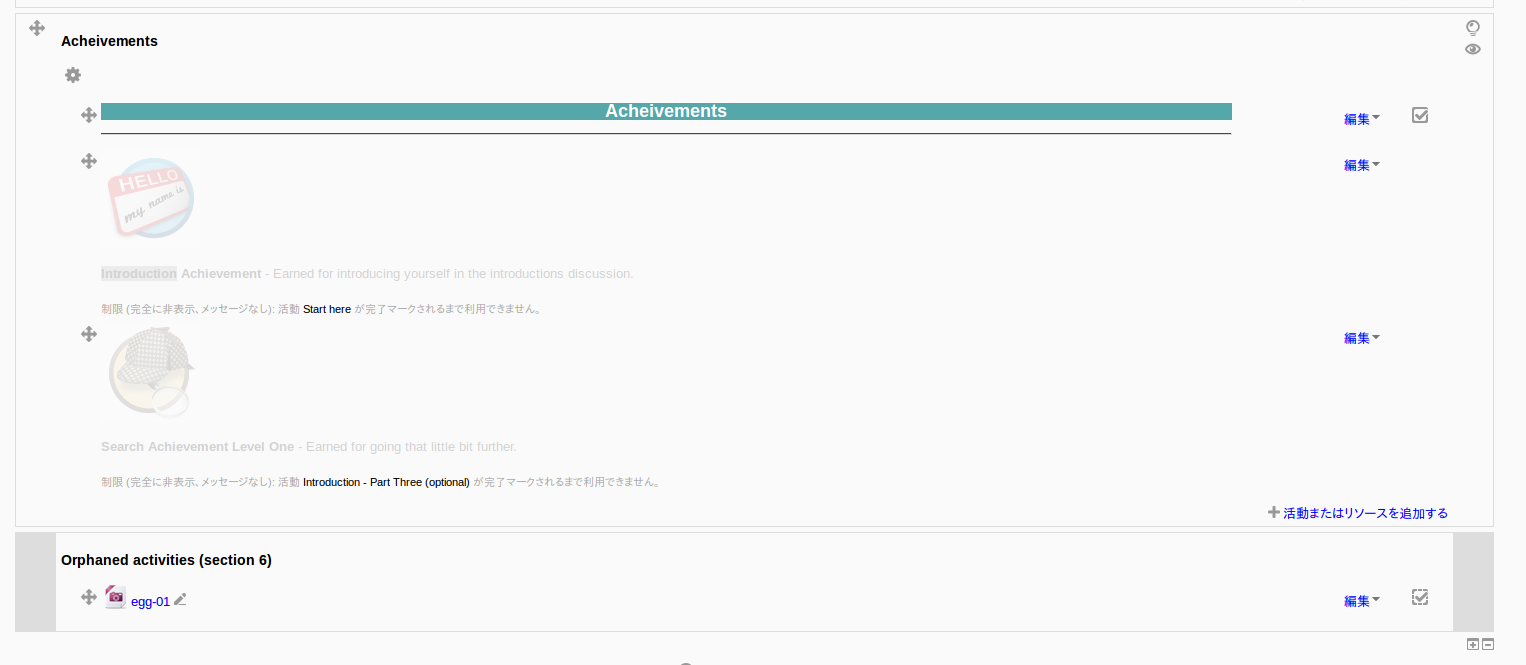 Achievements section  成果セクション
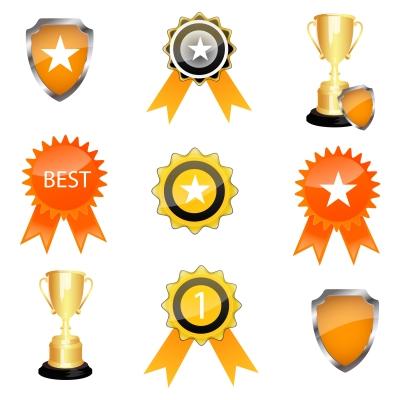 Open badges
オープンバッジ
Mozilla says:
A digital badge is an online representation of a skill you’ve earned. Open Badges take that concept one step further, and allows you to verify your skills, interests and achievements through credible organizations. 
(About | Open Badges, http://openbadges.org/about/)
Image courtesy of digitalart / FreeDigitalPhotos.net
Mozilla によれば：

デジタルバッジは、獲得したスキルをオンラインで表明するものである。オープンバッジは、このコンセプトを一歩進めたもので、信頼できる団体を通して、スキルや関心、業績を証明することができる。
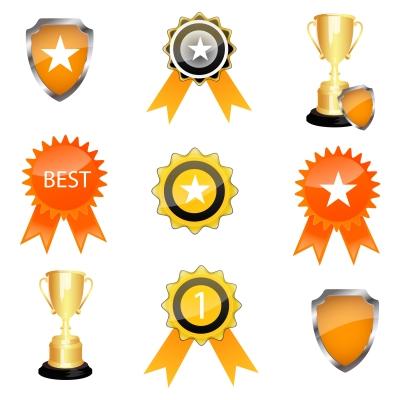 Open badges
オープンバッジ
Image courtesy of digitalart / FreeDigitalPhotos.net
When to use open badges?  オープンバッジはいつ使うべき？
Completion of courses or major core competencies.
　　 コース修了時または、主な中心的技能の学習修了時
The idea is for badges to be valuable. Issuing a badge for minor achievements dilutes the value of your institutions badges.
 バッジは貴重であるべき。ささいな達成の時もバッジを与えると、所属機関のバッジの価値を下げることになる
Open badges
オープンバッジ
Badges (in Moodle) have greater flexibility with completion tracking.
Moodleのバッジは、完了トラッキングが柔軟
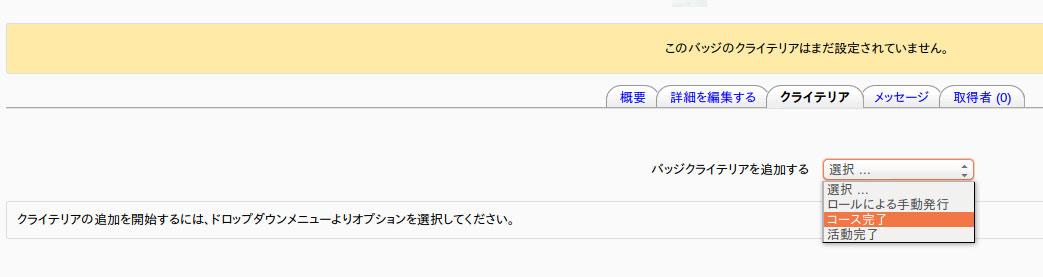 Badge criteria バッジクライテリア
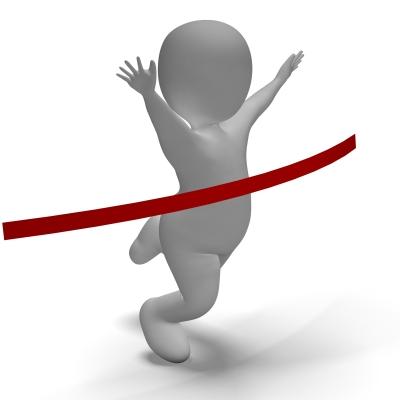 When the course is over
コース終了後
Image courtesy of Stuart Miles / FreeDigitalPhotos.net
Judging the success of your course
completion status.
surveys.
This feedback is important for improving your gamified course.
コースがうまくいったか　どうかを判断する
　・修了状況
　・アンケート

ゲーム化されたコースを　より良くしていくために、このフィードバックが重要
Activity completion
活動完了
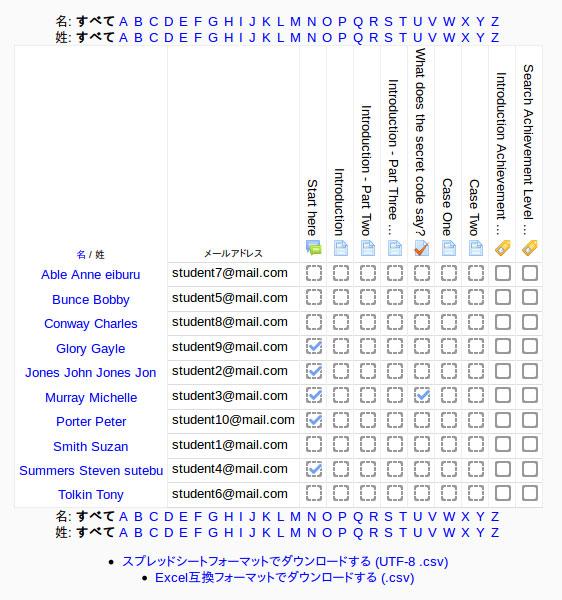 Activity completion report.
活動完了レポート
Useful sites
お役立ちサイト
Gamify a moodle course in under 20 minutes http://www.youtube.com/watch?v=E3794YBja6Q
Gamification in general http://gamification.org/education
Gamification user sites http://marczewski.me.uk/user-types/#.Uvc9p_mSyoc
John Hunter on the World Peace Game 
     http://www.youtube.com/watch?v=0_UTgoPUTLQ#t=1202
Conclusion
おわりに
あらゆるタイプの学生を引きつけるコンテンツを含むようつとめる

オープンバッジは、中心となる技能について修了した時に使い、使いすぎないように

コースを詳細に評価し、次期のために改良できる点を把握する
Try to include content that will interest all types of students.

Use open badges sparingly and for completion of core competencies.

Closely assess your course and see what improvements can be made for next time.
References
User Types - Andrzej's Blog. 2014. User Types - Andrzej's Blog. [ONLINE] Available at: http://marczewski.me.uk/user-types/#.Uvc9p_mSyoc. [Accessed 09 February 2014].

About | Open Badges. 2014. About | Open Badges. [ONLINE] Available at:http://openbadges.org/about/. [Accessed 09 February 2014].

From MMO Player Types to Gamification User Types. 2014. From MMO Player Types to Gamification User Types. [ONLINE] Available at:http://www.slideshare.net/daverage/from-mmo-player-types-to-gamification-user-types. [Accessed 09 February 2014].

Gamification Education. 2014. Gamification Education. [ONLINE] Available at:http://gamification.org/education. [Accessed 09 February 2014].

Gamify your Moodle courses in under 20 minutes - YouTube. 2014. Gamify your Moodle courses in under 20 minutes - YouTube. [ONLINE] Available at:http://www.youtube.com/watch?v=E3794YBja6Q. [Accessed 09 February 2014].